Педагогический проект
Тема: «По дороге мы идем, по дороге едем».
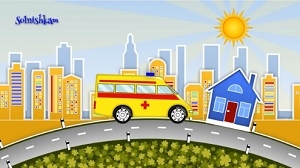 Выполнила
                                                                                          Лоскутова Дарья Александровна,
                                                                                                        Окушко  Татьяна Александровна
Сентябрь 2015
Цель:Формировать знания детей о правилах дорожного движения
Задачи:
Познакомить с основными правилами поведения пешеходов на дороге.
Развить мелкую моторику, внимание, воображение, координацию движения, творчество.
Воспитывать взаимопонимание, взаимопомощь, уважение ко все участникам дорожного движения.
Проблема:
- Что такое ПДД?
- Кто их придумал?
- Для чего их придумали?
- Что нужно для того, что бы знать эти правила?
- Можем ли мы придумать свои правила
МОДЕЛЬ ТРЕХ ВОПРОСОВ
.
Ожидаемые результаты
В результате проектной деятельности мы планируем повысить уровень развития знания детей о правилах дорожного движения, а так же развивать их навык работы в продуктивных видах деятельности
Фотоотчет
Коллективная работа
«Макет дороги»
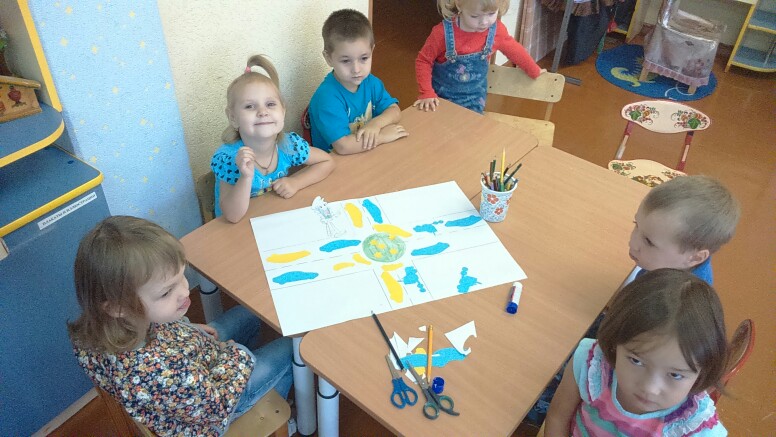 Иллюстрационный материал
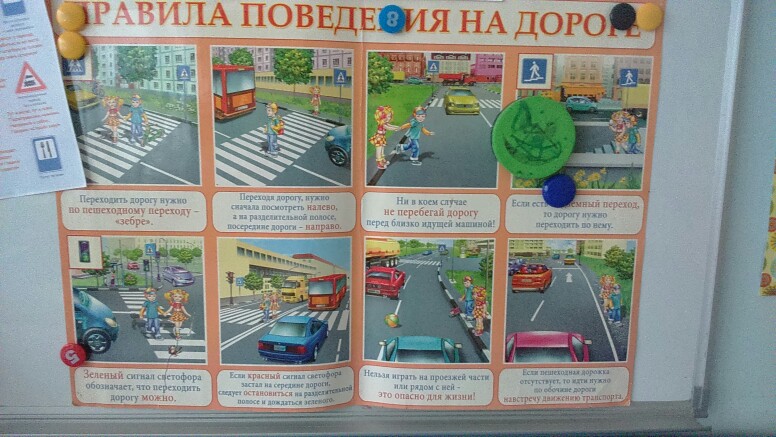